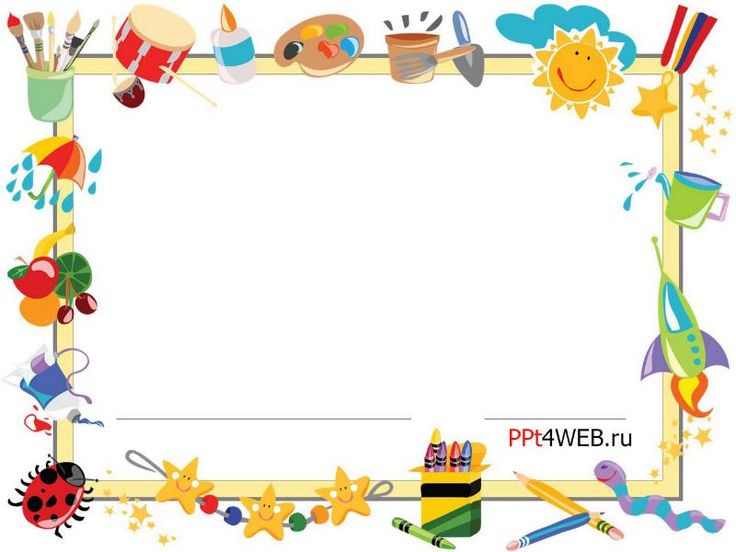 Найди картинку, 
подходящую к схеме
Цель: Способствовать практическому овладению простыми предлогами
Задачи: 
-учить понимать пространственное значение предлогов, например: под, на, в, над, за;
-учить детей составлять предложение с предлогами;
-развивать логическое мышление, слуховое и зрительное внимание.
Содержание игры: Перед ребенком схема и 3 картинки на разные предлоги. Необходимо подобрать картинку, подходящую к схеме. Составить предложение с предлогом. Если ребенок правильно нажал на картинку, то она переместится к схеме. Если картина не подходит к схеме, то она щелкает и остается на месте.
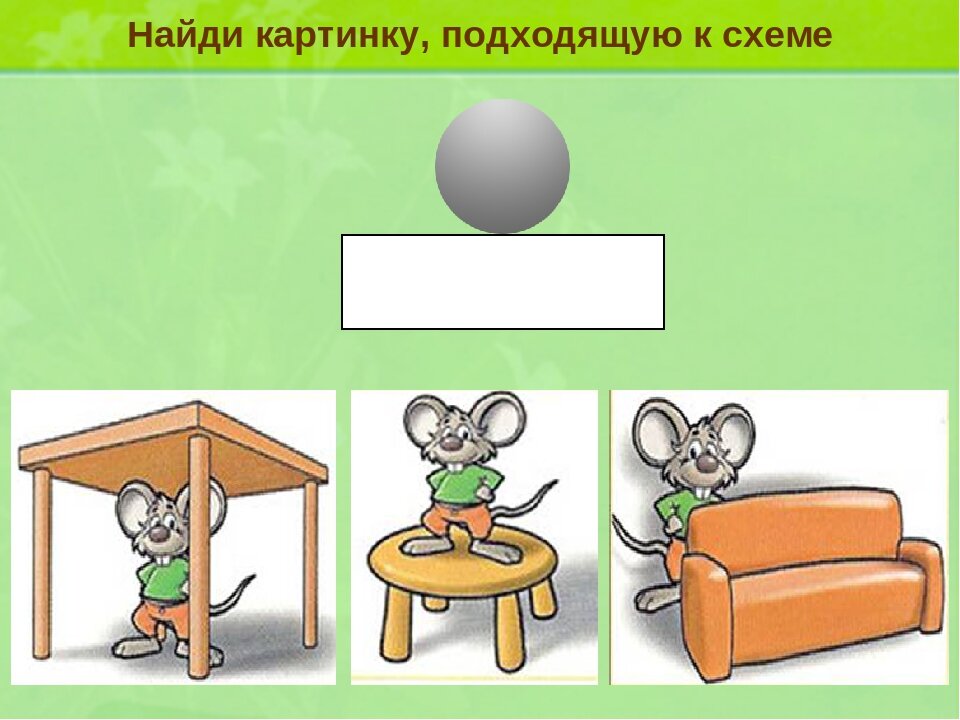 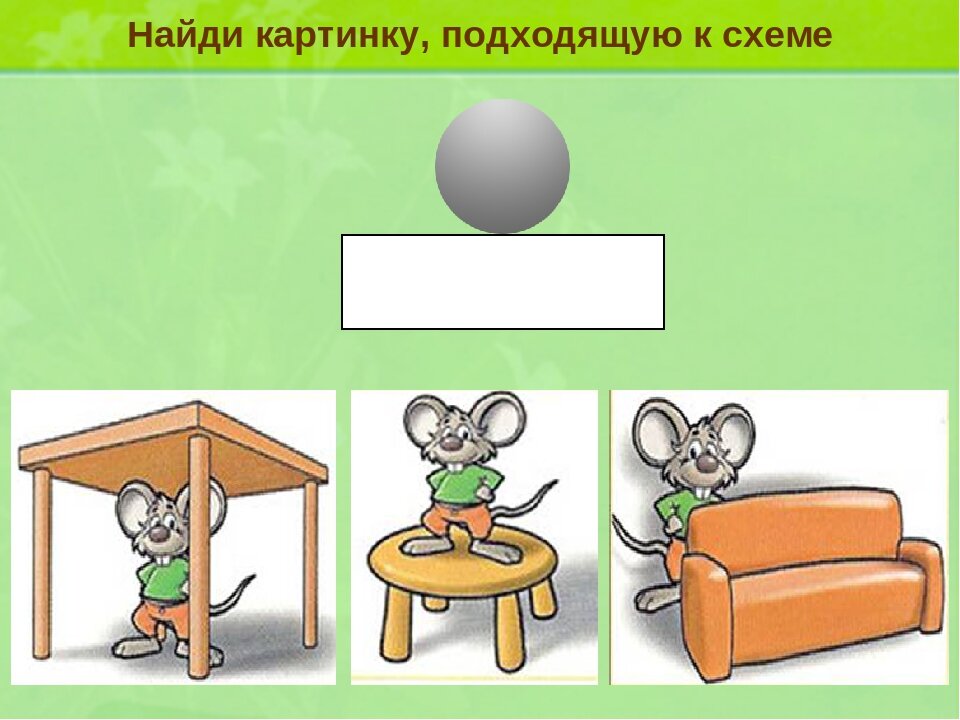 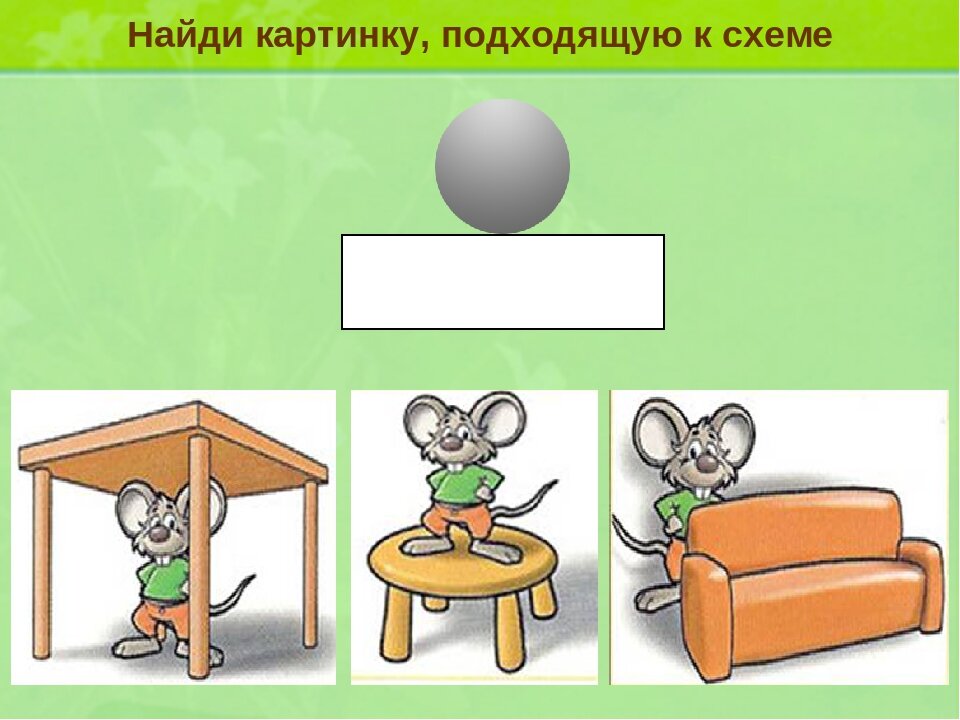 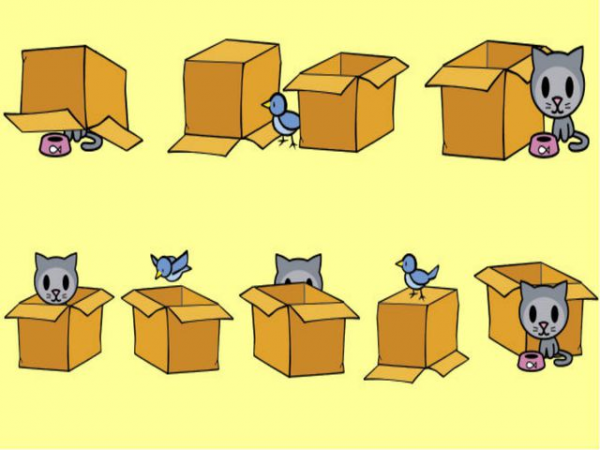 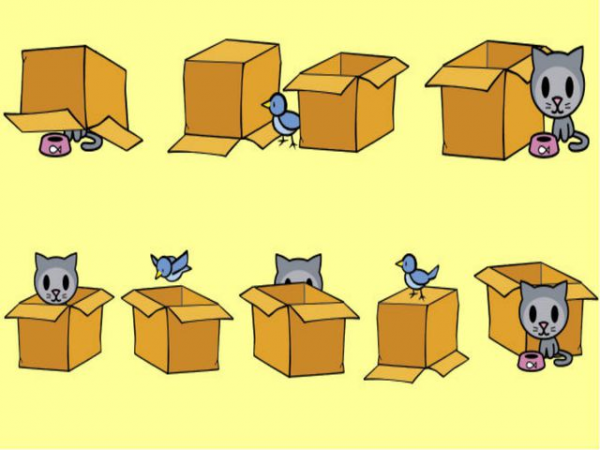 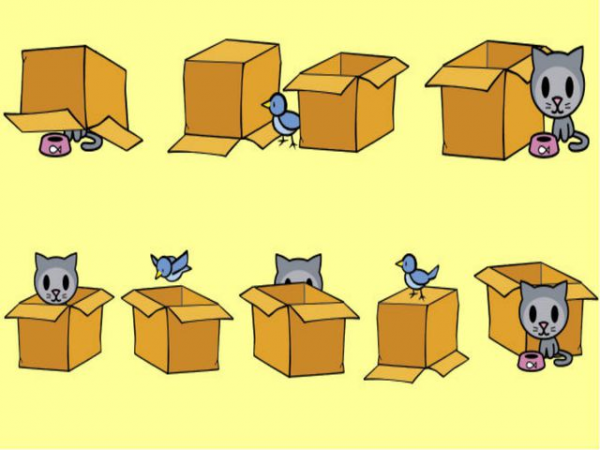 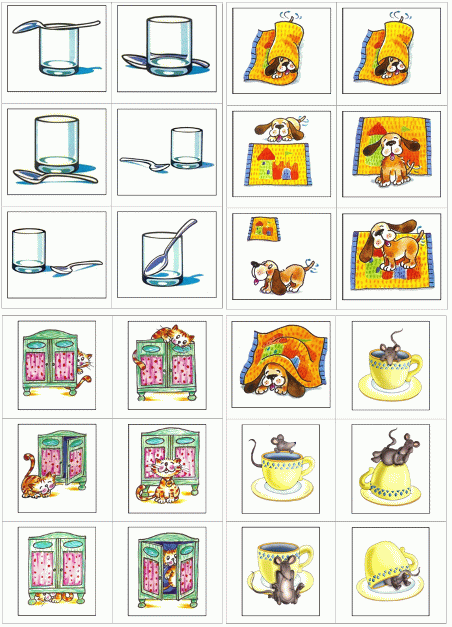 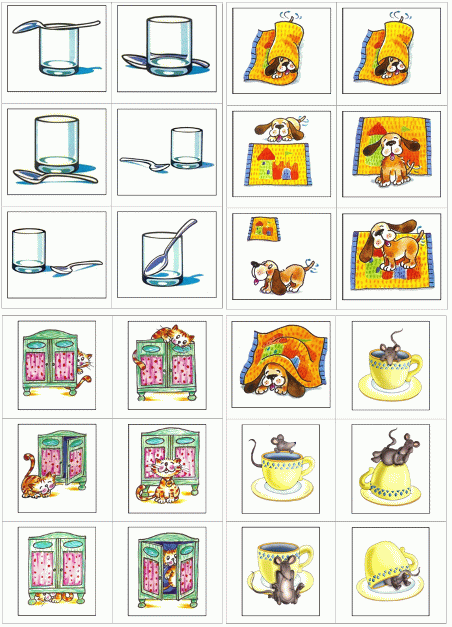 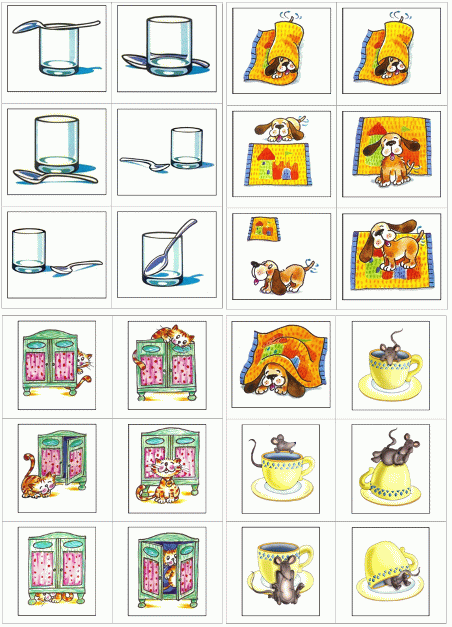 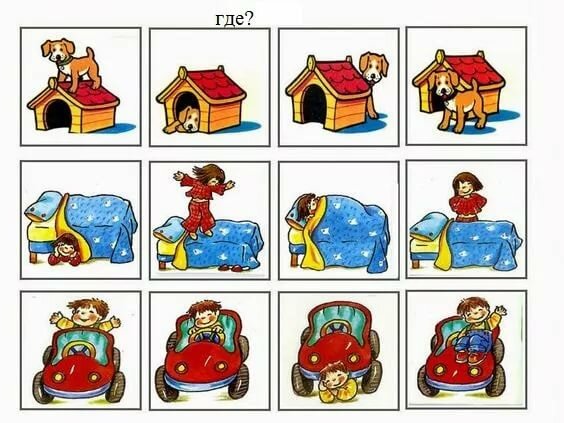 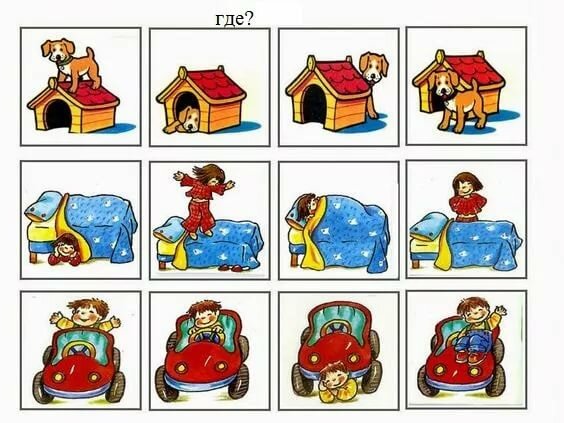 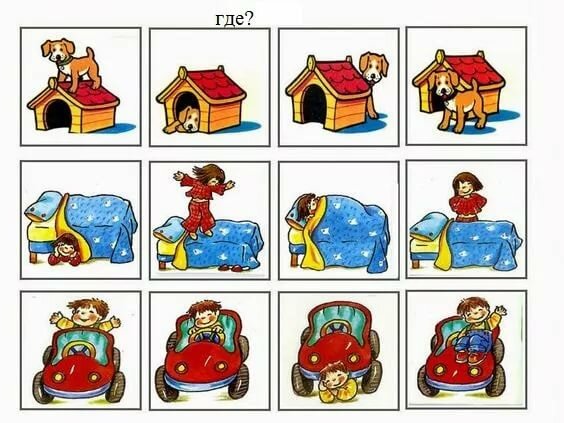 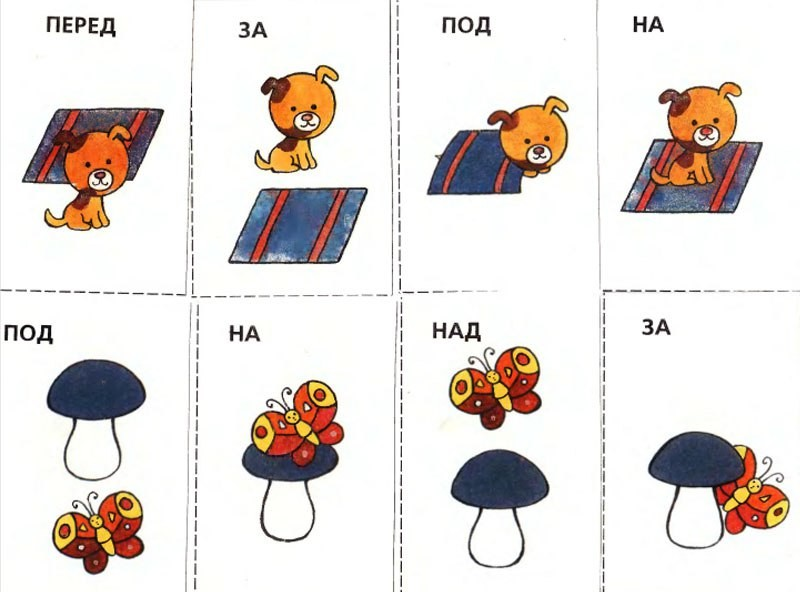 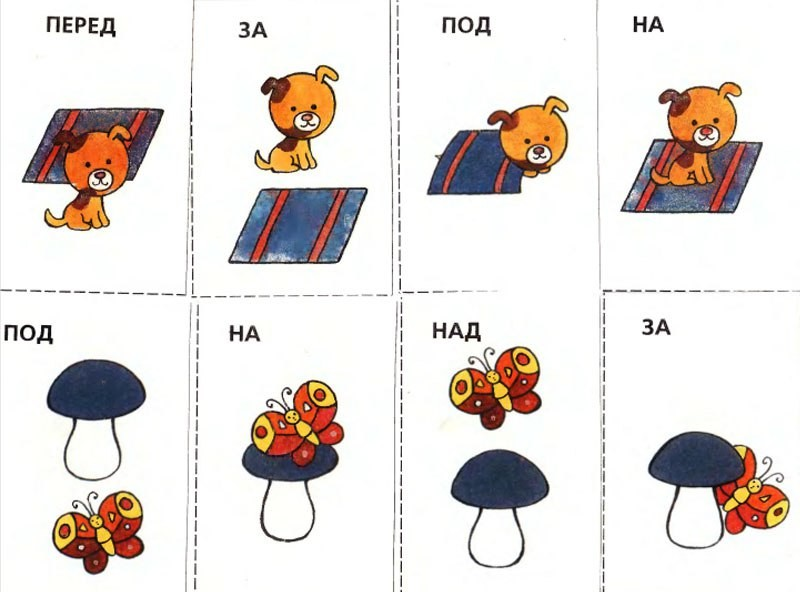 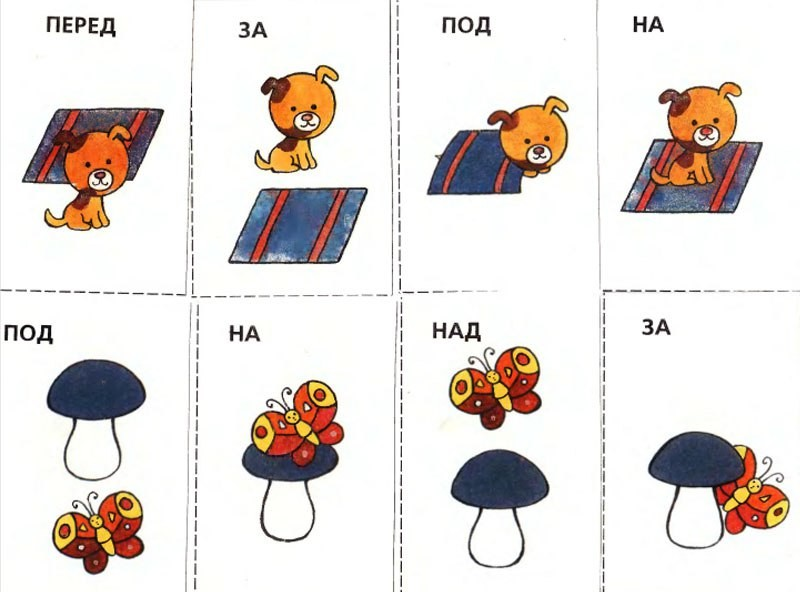